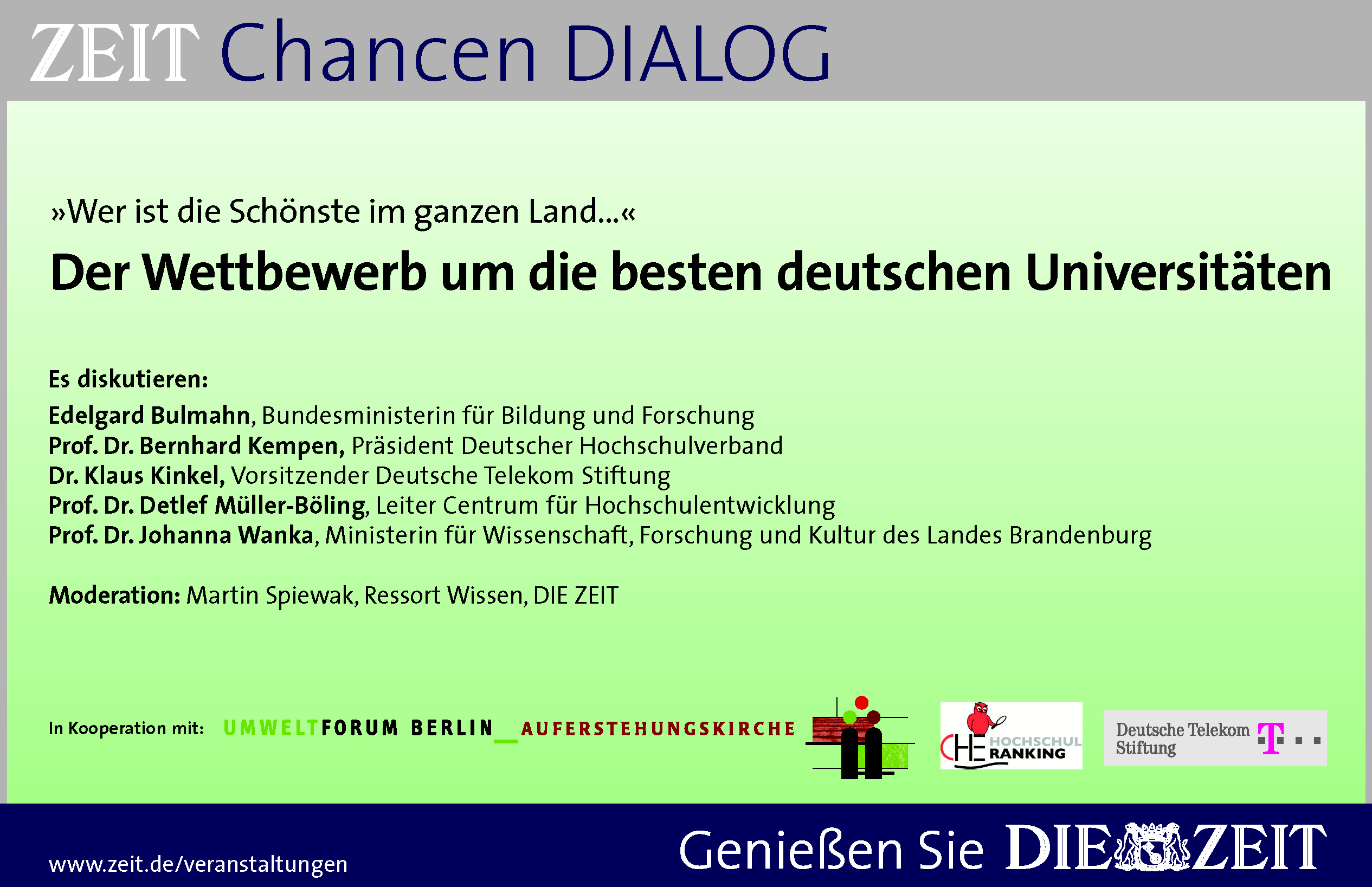 1
23. Mai 2005
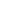 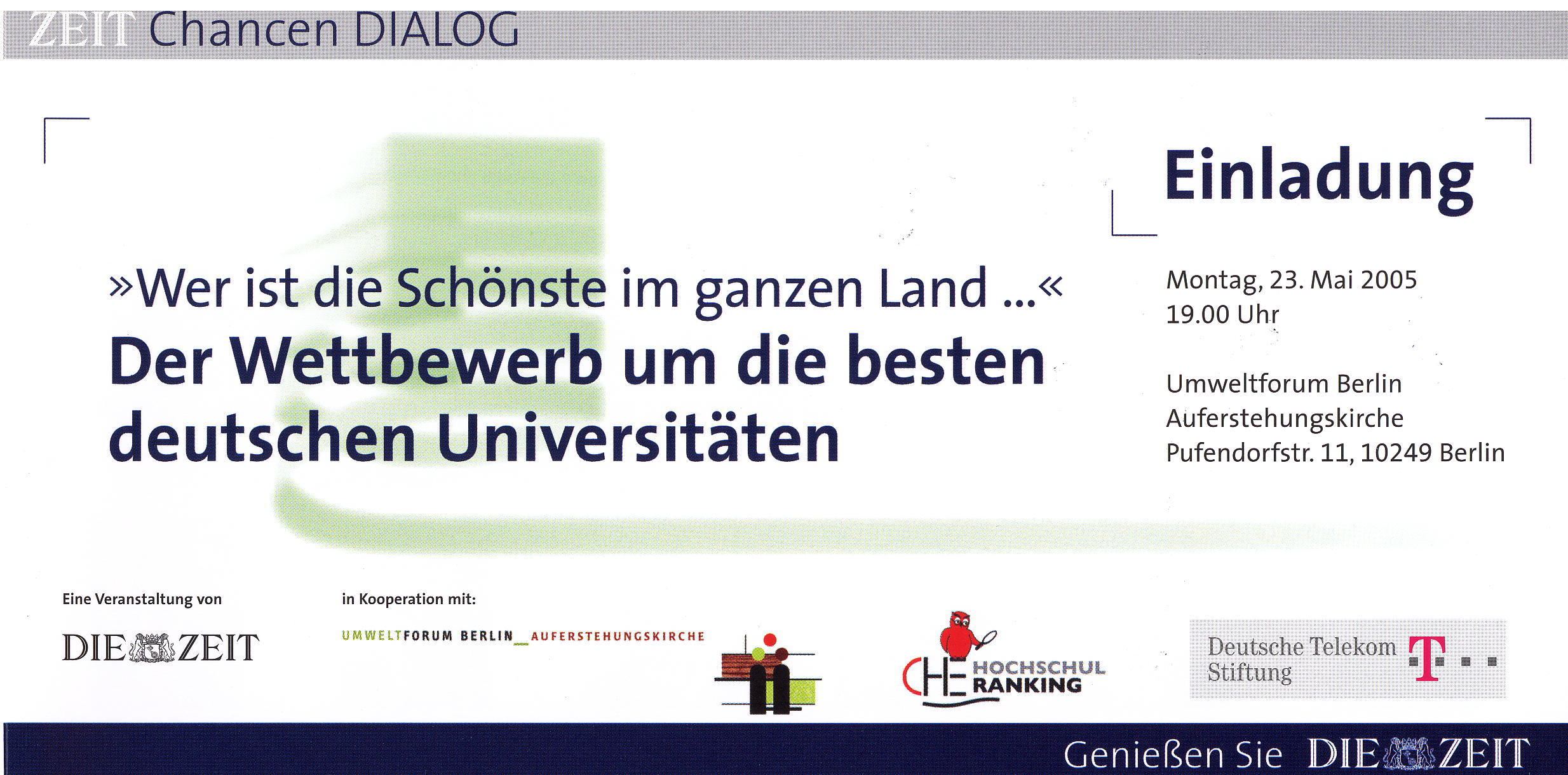 2
23. Mai 2005
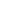 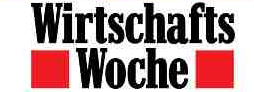 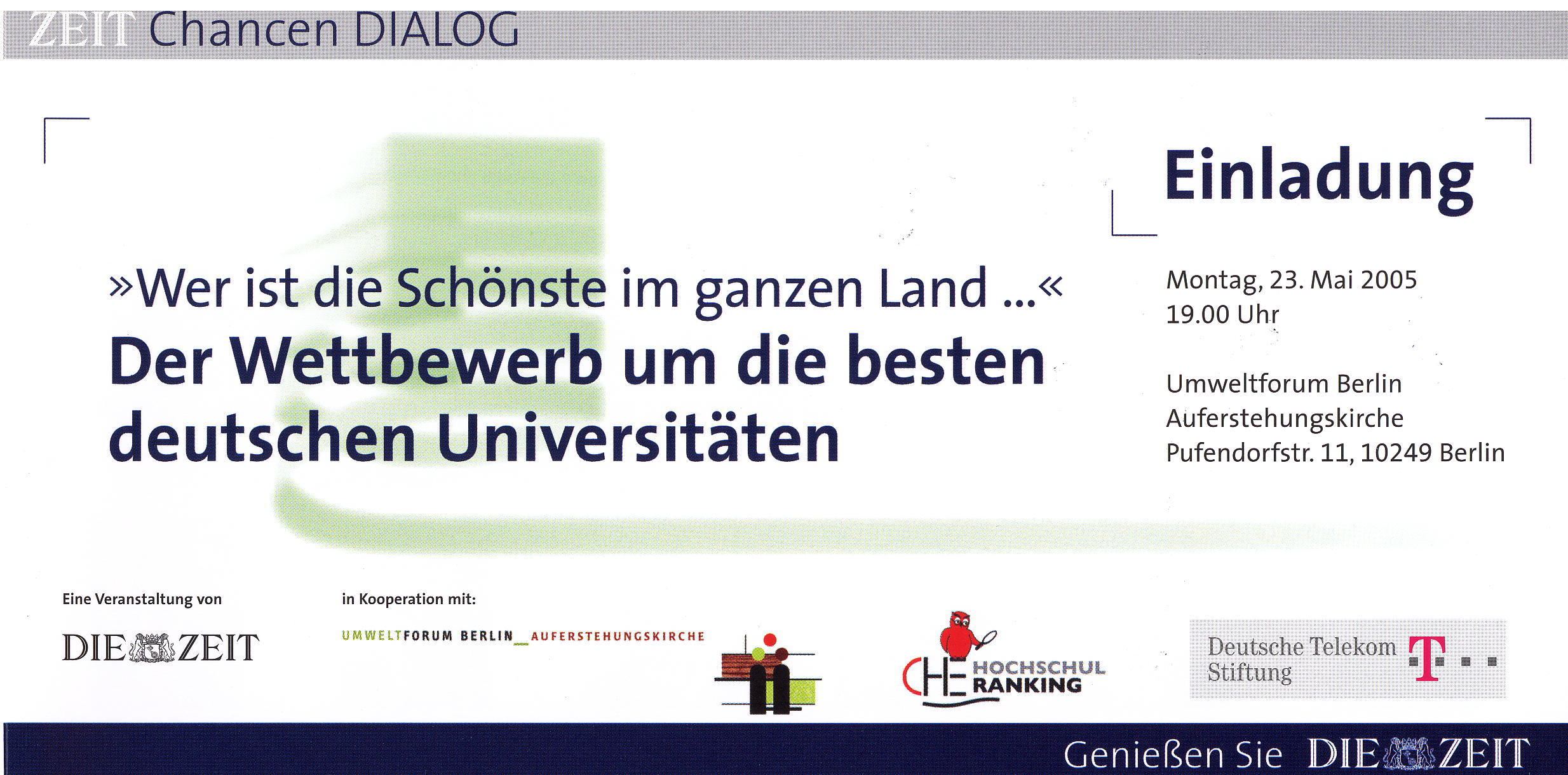 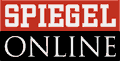 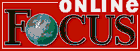 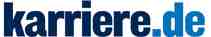 3
23. Mai 2005
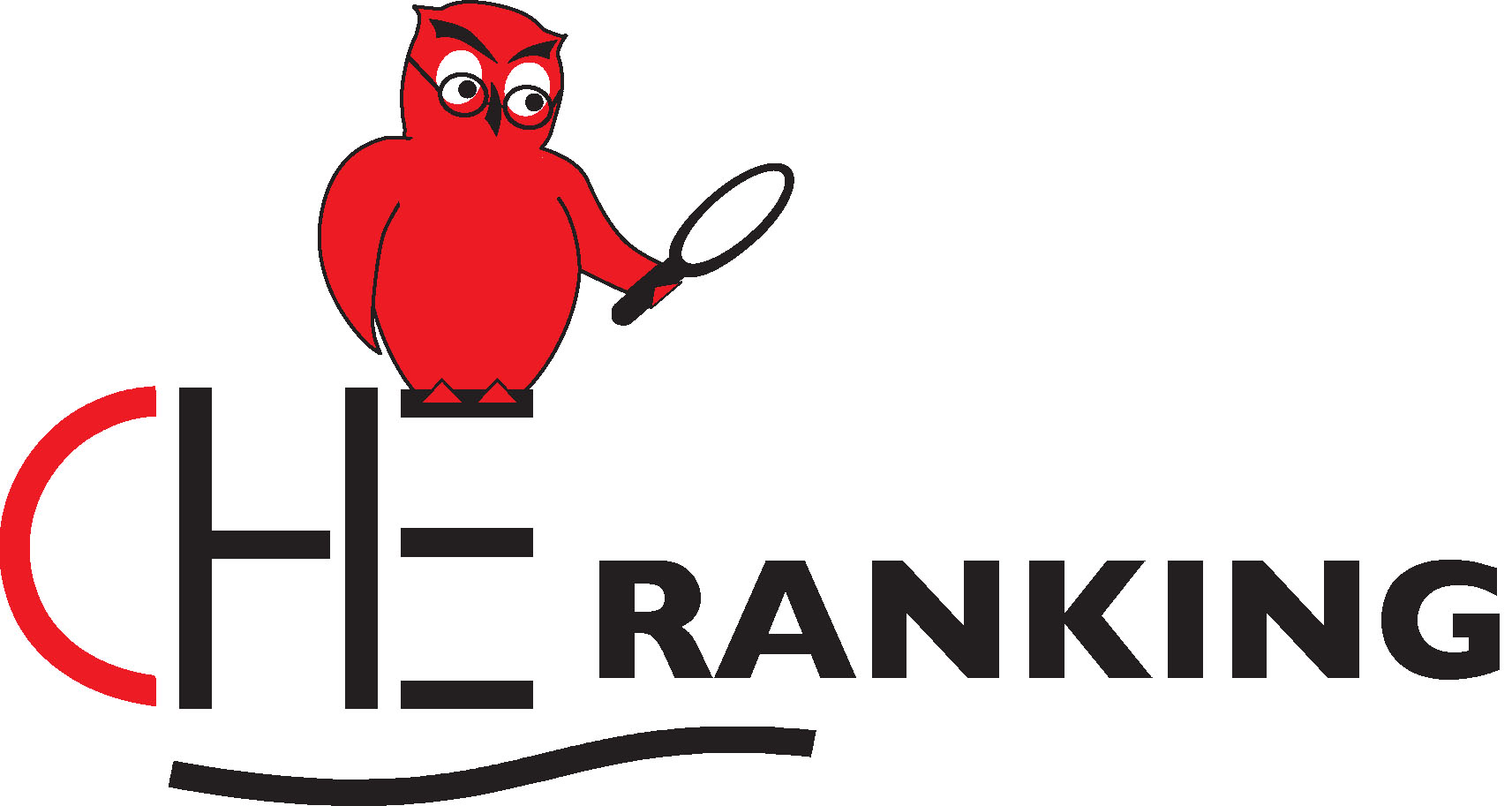 4
23. Mai 2005
5 Besonderheiten
Nr. 1

Fächer-
vergleiche
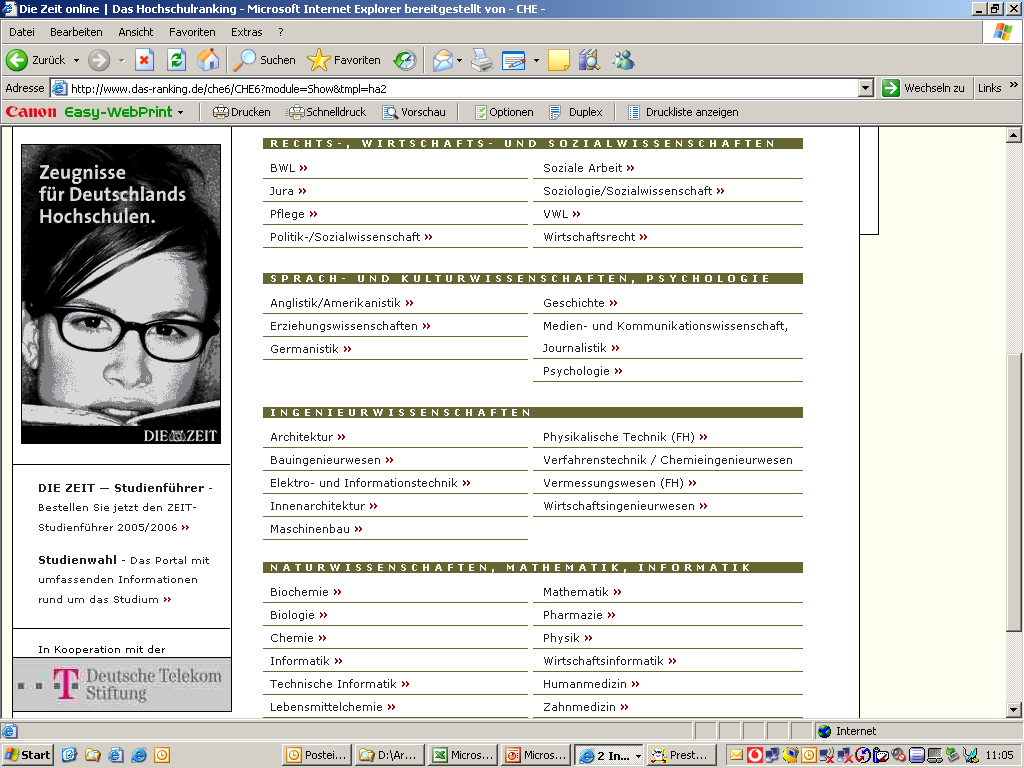 5
23. Mai 2005
1. Zyklus
2. Zyklus
3. Zyklus
1998
Wirtschaft,
Chemie
2002
Wirtschaft, Jura
Sozialwiss.
2005
Wirtschaft, Jura
Sozialwiss.
260 Hochschulen

4.000 Studienangebote

175.000 Einzeldaten

alle drei Jahre aktualisiert
35 Studienbereiche
1999
Jura, 
Naturwiss.
2003
 Naturwiss.,
Medizin
2006
 Naturwiss.,
Medizin
2000
Ingenieurwiss.
2004

Ingenieur-,
Geisteswiss..
2007
Ingenieur-,
Geisteswiss..
mehr als 75 % Studierende
2001
Geisteswiss..
6
23. Mai 2005
5 Besonderheiten
Nr. 2

Wieder-
holungen

mit
 
Zeit-
vergleich
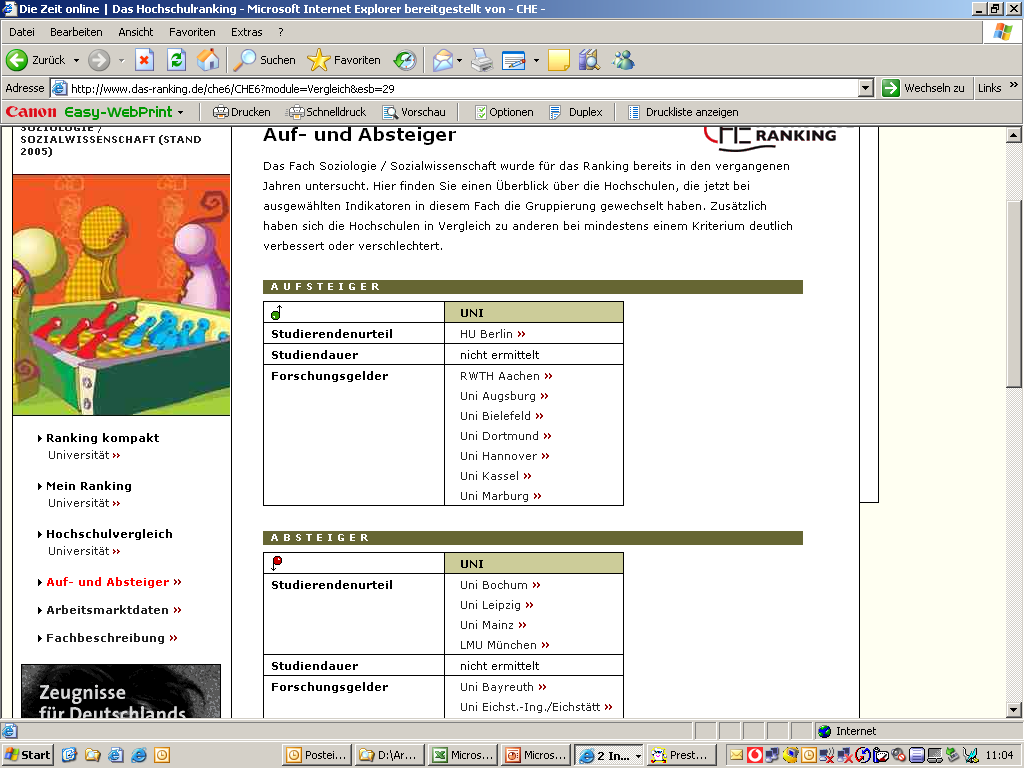 7
23. Mai 2005
5 Besonderheiten
Spitze 
Mittel
Schluss
Nr. 3

keine 
Rang-
plätze

nur
 Rang-
gruppen
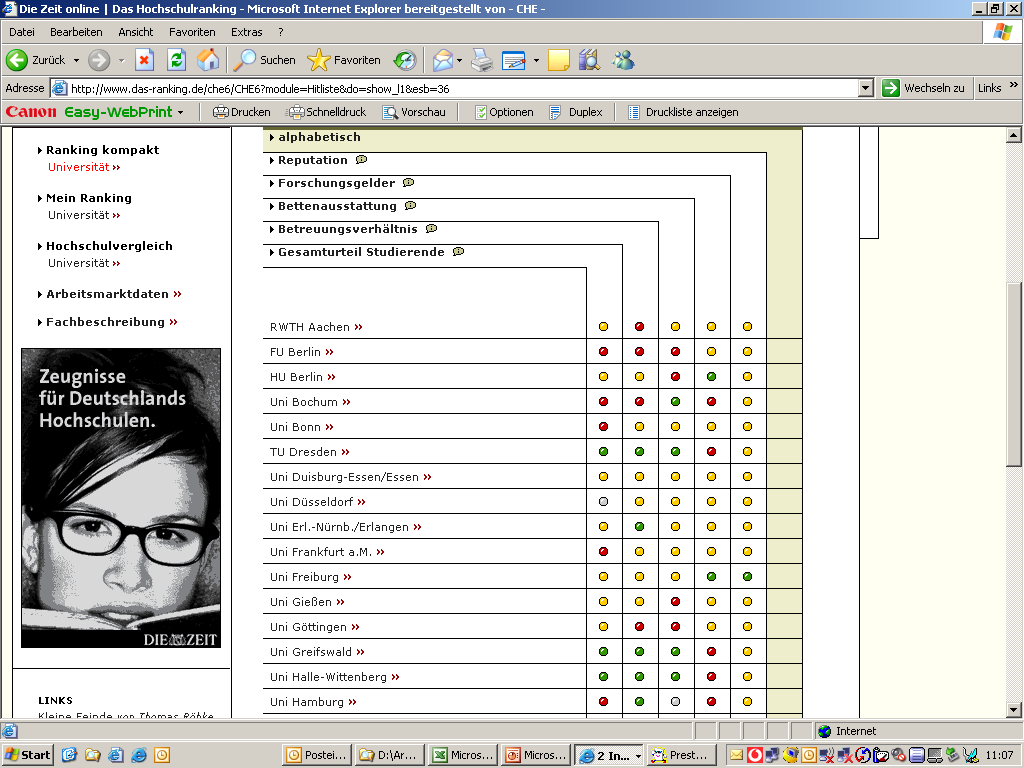 8
23. Mai 2005
5 Besonderheiten
Nr. 4

inter-
national
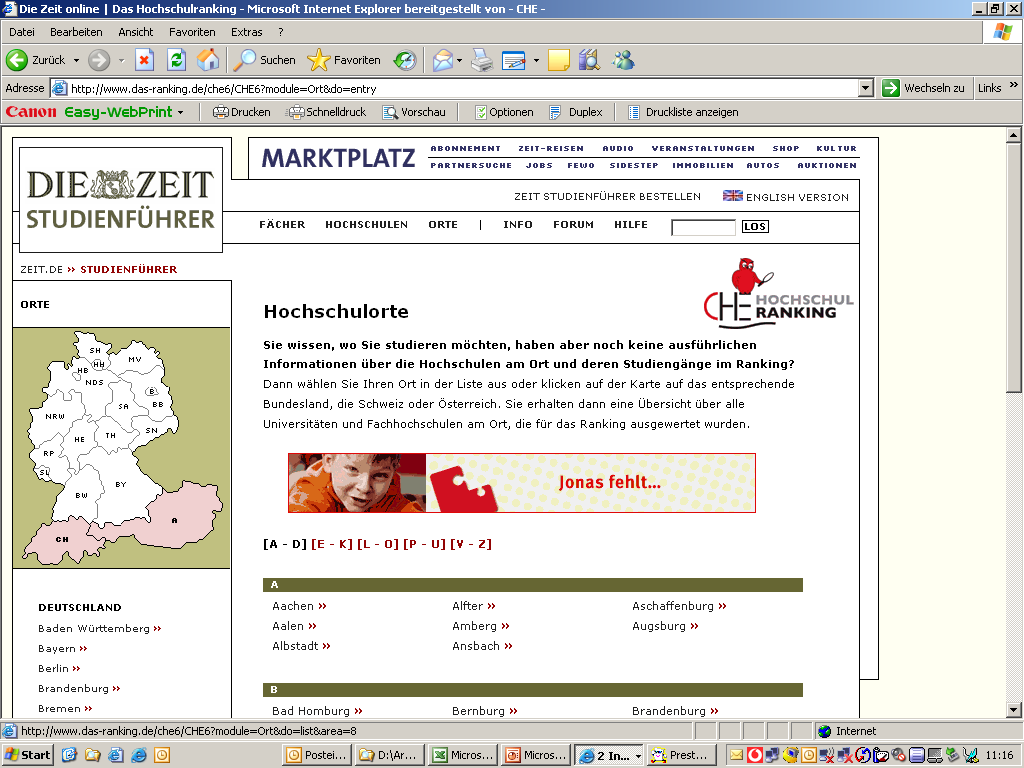 9
23. Mai 2005
5 Besonderheiten
Mein Ranking
Nr. 5

keine (gewichteten) Gesamtwerte, 

sondern 

multidimensionales Ranking
10
23. Mai 2005
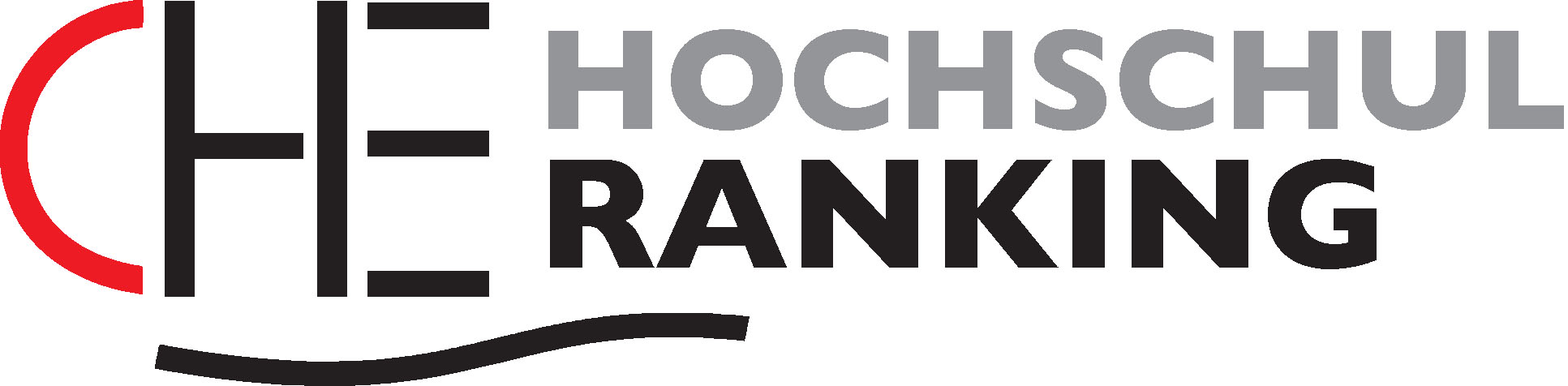 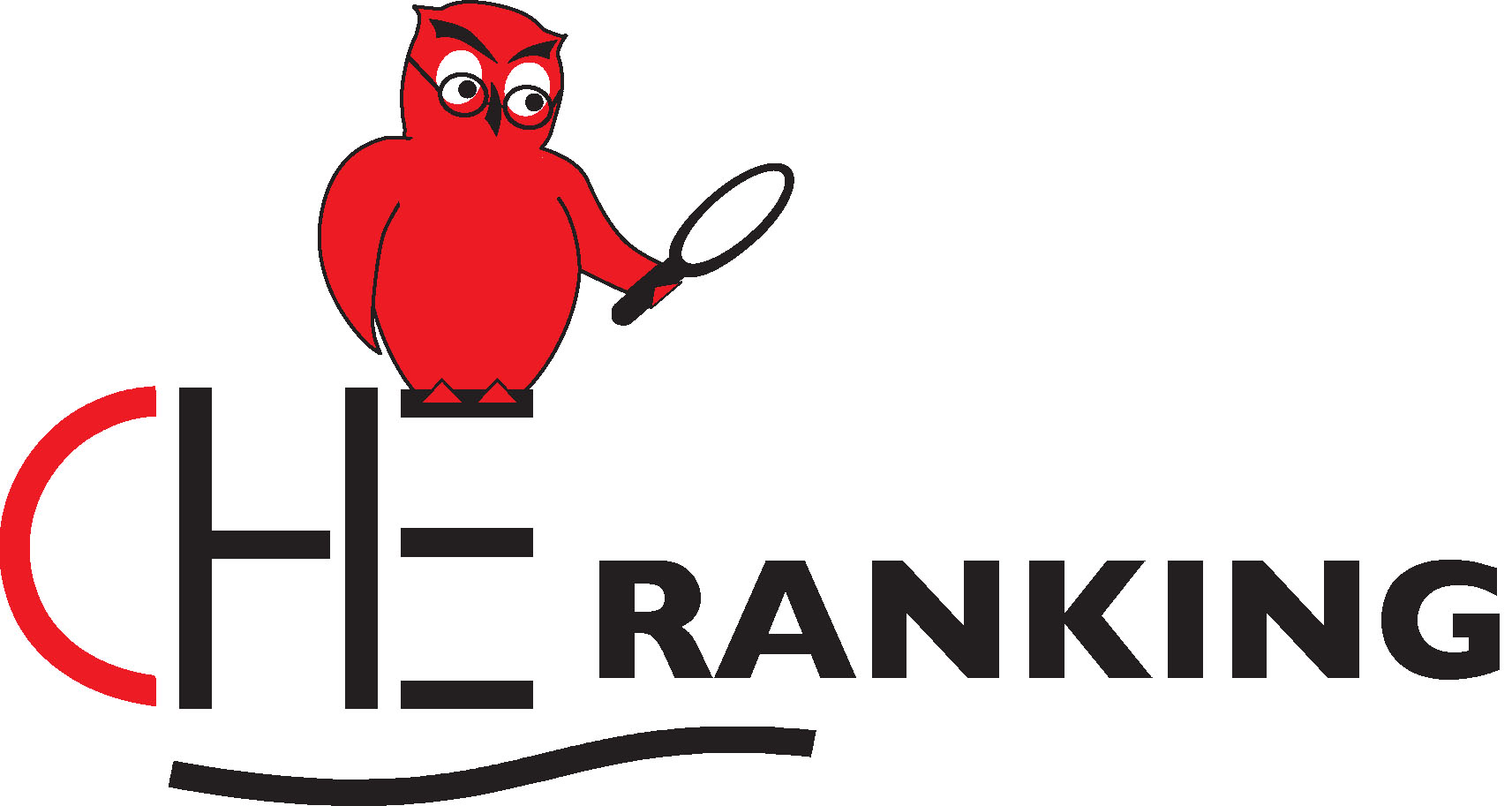 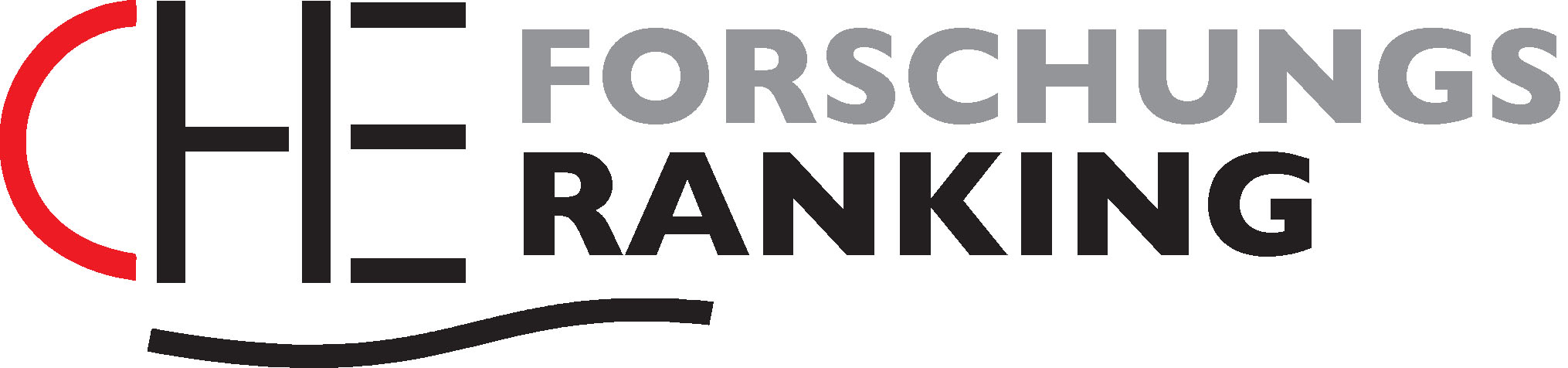 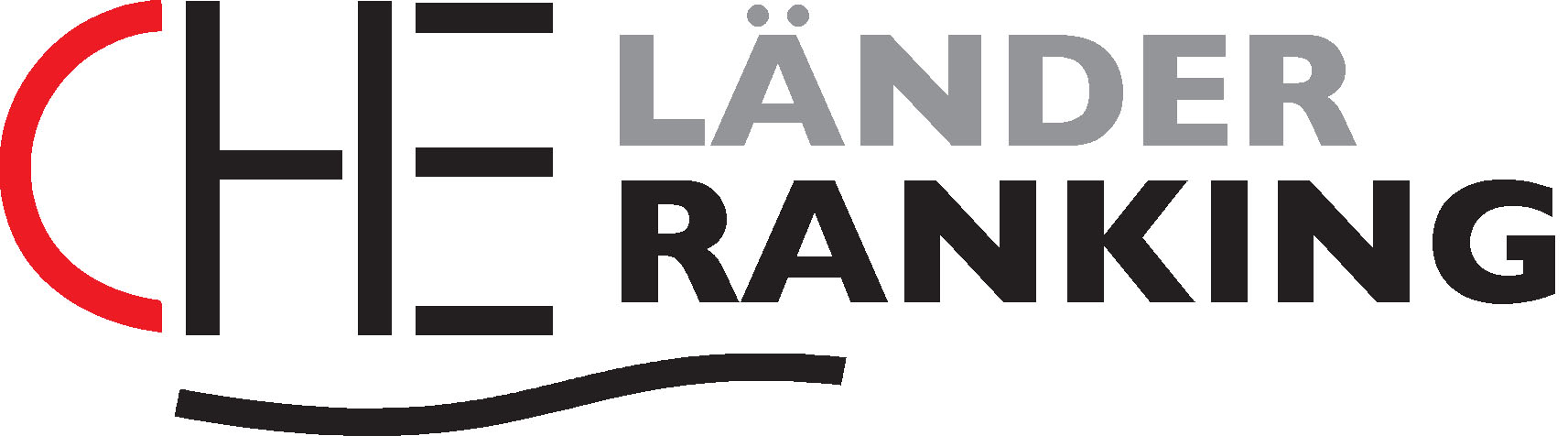 11
23. Mai 2005
Physik: Drittmittel in t€ pro Jahr
25% Hochschulen
25% Hochschulen
50% Drittmittel
10% Drittmittel
gültig für alle Fächer
gültig für alle Indikatoren
12
Drittmittelherkunft(Psychologie)
13
Humboldt`sches Ideal (BWL, Publikationen)
Lehre
Forschung
14
Transparenz
wird 
größer 
– 
die Schönheit sichtbar
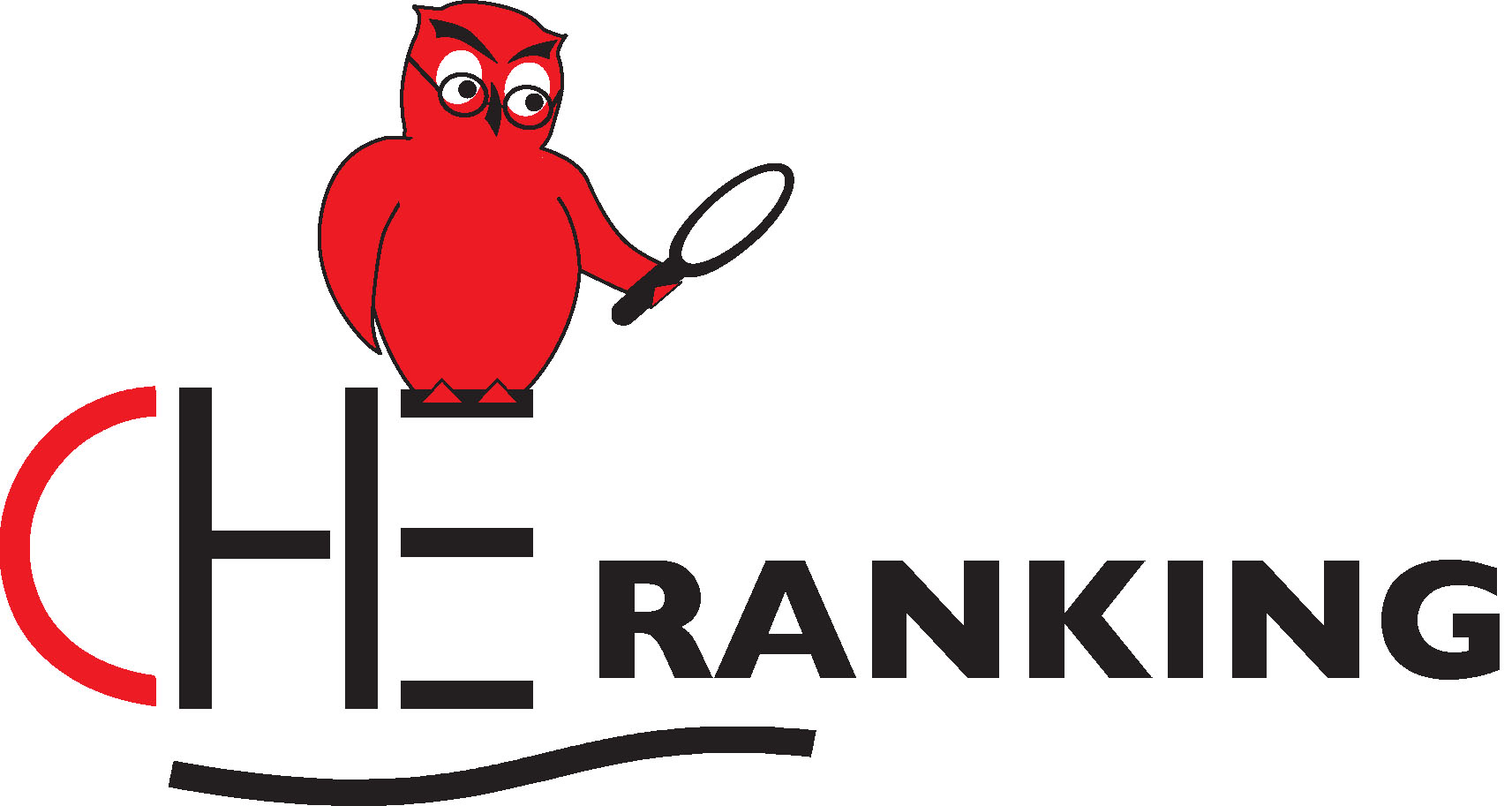 15
23. Mai 2005
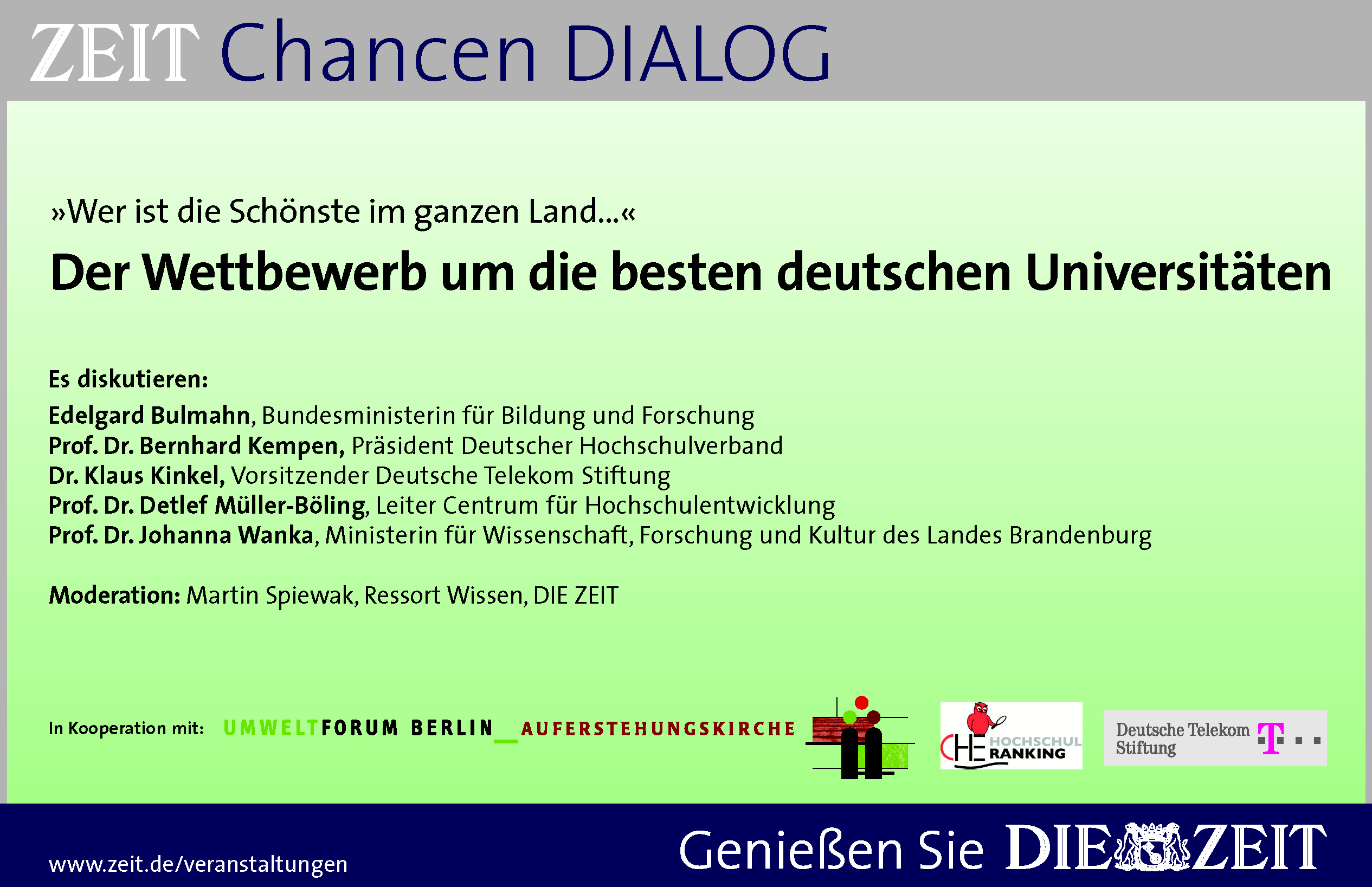 16
23. Mai 2005
VWL nationale/internatonale Publikationen
17